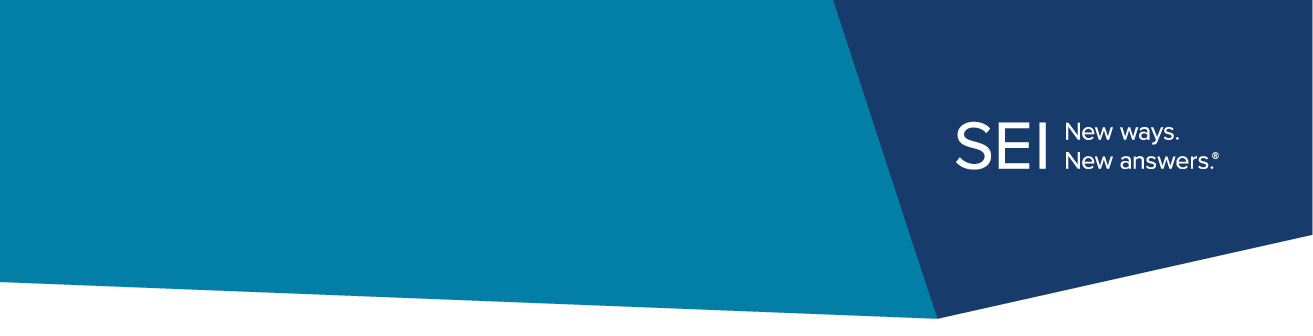 Marketing
Description: This workflow describes all the steps required to manage and initiate a referral from a Center of Influence (COI). In this process, the firm is being proactive about pursuing a COI referral, but only after proper measures have been taken to prepare the firm and validate the referral opportunity. The process for managing a COI referral versus a client referral differs greatly because it’s more strategic and takes a lot more time to develop. This combined with the “Client Referral” workflow should become a core part of the firm’s referral strategy for lead generation.
© 2015 SEI. This information is proprietary.  No further distribution is intended.
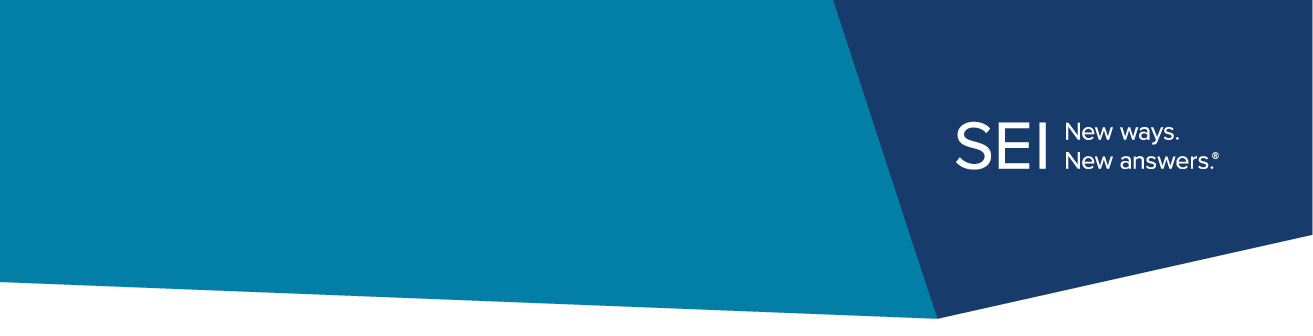 Marketing
© 2015 SEI. This information is proprietary.  No further distribution is intended.
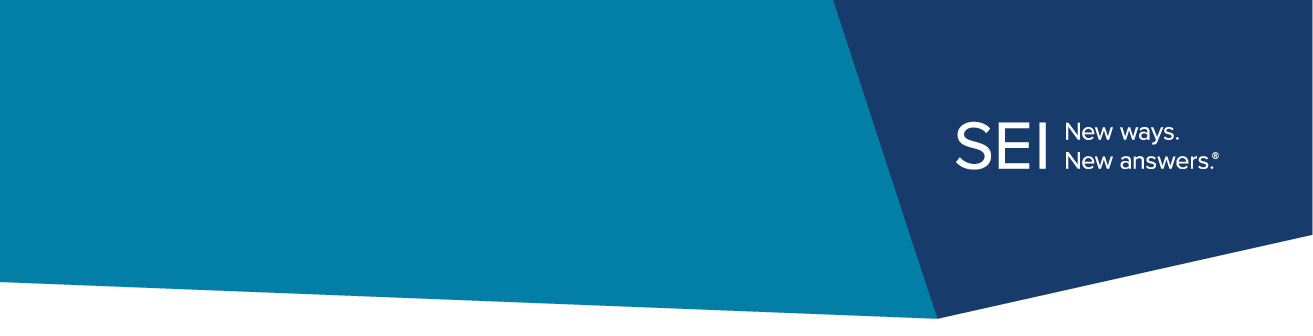 Marketing
© 2015 SEI. This information is proprietary.  No further distribution is intended.
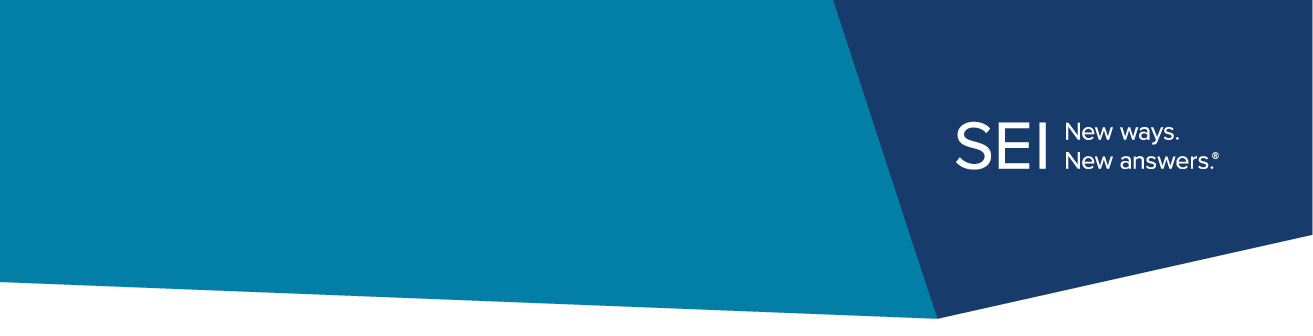 Marketing
© 2015 SEI. This information is proprietary.  No further distribution is intended.